Spectrum Disorders and Ocular Motor Dysfunction
What is the benefit of the use of vision therapy to treat ocular motor dysfunction secondary to autismspectrum disorders?
What is Autism Spectrum Disorder?
a developmental disability  

 cause significant social, communication and behavioral challenges.
 
  learning, thinking, and problem-solving abilities of  ASD can range from gifted to severely challenged. 

Some people with ASD need a lot of help in their daily lives; others need less.

A diagnosis now includes several conditions that used to be diagnosed separately: autistic disorder, pervasive developmental disorder not otherwise specified (PDD-NOS), and Asperger syndrome. These conditions are now all called autism spectrum disorder.
Etiology of ASD
Multiple factors
organic, environmental and genetic causes involved.
Vaccines- controversial 

Many abnormalities involving the brain have been documented in the autistic population. 
Brain size, cerebellar abnormalities and serotonin levels have been investigated 
these factors fit into the autism puzzle is theoretical, at best.
Diagnosis of ASD
Can include Pervasive Developmental Disorders 
Autism 	
Fragile X Syndrome
Asperer’ s Syndrome
Rett Syndrome
Childhood Disintregative Disorder
Health Care Professionals involved in Autism Care
Pediatrician 
Optometrist
Nutritionist
Allergist
Chiropractor
Occupational Therapist
Neurologist
Speech Pathologist
Comorbid Diseases Associated With ASD
• Fragile X syndrome  • Tuberous sclerosis  • Down syndrome  • Neurofibromatosis type I  • Angelman syndrome  • Prader-Willi syndrome  • Anorexia nervosa  • Cerebral palsy  • Epilepsy  • Hydrocephalus  • Fetal alcohol syndrome
ASD Facts
1 and 68 have been diagnosis with Autism Spectrum Disorders  (ASD)

ASD has been identified in all racial and soicoeconomic groups

5 times more common in boys than girls
Symptoms of ASD
Difficulties developing social skills
Difficulties developing communication skills
Difficulty adapting to changes in daily routine
Hyperactivity (very active)
Impulsivity (acting without thinking)
Short attention span
Aggression
Causing self injury
Temper tantrums
Unusual eating and sleeping habits
Unusual mood or emotional reactions
Lack of fear or more fear than expected
Unusual reactions to the way things sound, smell, taste, look, or feel
Overall developmental delays
Ocular Manifestations of ASD
Ocular Motor Dysfunction
Variable refractive error 
Increase prevalence of Strabismus
 Oculomotor dysfunction
Reduced Stereoposis  
Atypical gaze or gaze avoidance 
Eye pressing   
Side looking 
Visual inattention 
Poor visual awareness of surroundings 
Fascination with spinning objects, lights and shadows, and bright metallic objects
Ocular Motor Dysfunction in ASD
OMD  of one of the most common ocular manifestations of ASD
 
In most cases pursuits, saccades and fixation specifically impaired
What is Ocular Motor Dysfunction?
Decreased effectiveness of…
Smooth Pursuits  
the ability to stabilize gaze and follow a moving object with the eyes accurately

Saccades 
 the ability to jump your eyes from one target to another accurately. Saccades are important for tracking skills while reading or copying information. 
 Essential to process visual information properly
 the eyes must move smoothly and quickly from one object to another. 
 Crucial to the ability of the visual system to perceive and interpret images. 
Eyes must also be able to cross the midline of the body without hesitation;

Fixation
the ability to focus eyes on a specific target for an allotted period of time
Treatment Options for Ocular Motor Dysfunction associated with ASD
Therapeutic RX
  Low plus lenses with yoked prism

Vision Therapy
Combined in office and home vision therapy  program to improve  eye teaming
Symptoms of Ocular Motor Dysfunction
Loss of place, repetition, and/or omission of words and/or  while reading
Spatial disorientation
Need to utilize a marker in order to avoid loss of place
Distractibility while performing visually demanding tasks
Diminished accuracy
Difficulty sustaining near visual function
General fatigue
Abnormal postural adaptation/abnormal working distance
Incoordination/clumsiness
Inaccurate/inconsistent/poor work product
Inaccurate eye-hand coordination
Signs of Ocular Motor Dysfunction
Increased activity level
Difficulty with visual attention
Decreased visual perception
Poor visual attention to detail
Poor visual memory
Difficulties copying
Difficulties concentrating 
Difficulties scanning
Reduced efficiency and/or productivity
Testing used to diagnose OMD
DEM

Oral Grey 

Sentence Copying
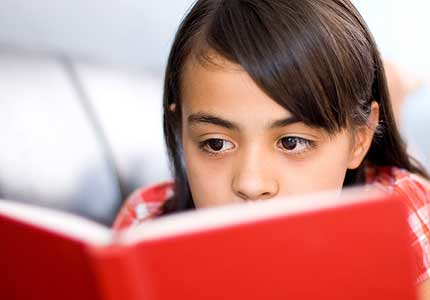 Saccades Activities
Michigan Tracking

PS-form

Puppet Saccades

Wall Saccades

Column Jumping

Hidden Picture Book

Hart Chart Saccades

Letter Strips
Pursuits Activities
Pie Tin Rotations

Accuvision

Touch and Go

Balloon Tap

Eye Circles

Mazes

Marsden Ball

Flashlight Tag
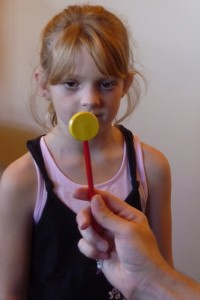 Fixation Activities
Fixation is tested throughout the entire process of vision therapy 

Touch and Go

Walking Rail w/ Flashlight on Targets
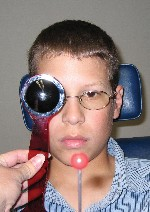 Case Study Exam Findings (August 2013)
7 yr old , Autistic female
    2nd Grade

VA: 
OD: 20/25
OS: 20/25
OU:20/25

CT: 
OD: ortho
OS: 6-10xp
NPC:
5”-6”
Stereo:
RDS  2 OF 3 (Animals)
1 of 9 (circles)
(+) Butterfly
Fixation:
Poor
Pursuits:
Full, fairly smooth, slow movement
Saccades:
Fair
Near Retinoscopy: 
Brief 8”-9”
Ocular Health:  WNL
Diagnoses
Treatment
Vision Therapy
4 months then Progress Evaluation will be performed before continuing therapy

Therapeutic RX
+0.50 ½ BI prism (NVO)
Ocular Motor Dysfunction

Convergence Insufficiency

Accommodative Insufficiency
Treatment Plan
30 Minutes  in office Vision Therapy 

Homework Assignments were completed on the days patient did not have vision therapy

Initial sessions focused on monocular activities  (via pursuits and saccades) 

Later sessions focused on more visually demanding binocular activites
Vision Therapy Plan
Ocular Motor Therapy portion of Plan (First 4 months)
X and O’s

Letter Strips

A-Z flashlight

Flashlight on target

Four Corner Saccades

I Spy
Progress Evaluation Findings (December 2013)
Patient’s parent indicated that the  therapy helped her focus one eye at a time and gain greater focus at school
Fixation:
Good

Pursuits:
Full,  smooth

Saccades:
Good
Progress Evaluation Findings   			(February 2014)
Fixation:
Good


Pursuits:
Full,  smooth


Saccades:
Good
Continues to make good progress

Continue VT
Case Conclusions
Patient continues to make significant progress in vision therapy.

Binocular activities have now been incorporated into the therapy program
 
A third progress of  will be completed in 4 months
Conclusions
Autism is a multi-factorial disease that requires a collaborate approach from many members of the medical community

Optometrist play an integral role in the treatment of the visual manifestations of autism

Vision therapy  has been proven to significantly OMD in autism

Optometrist play a crucial in the team of health care providers treating autistic patients
References
Russell Robyn, Taub, Marc:  Autism Spectrum Disorders: A primer for the optometrist

Schulman, Randy: Optometry’s Role in Treatment of  Autism